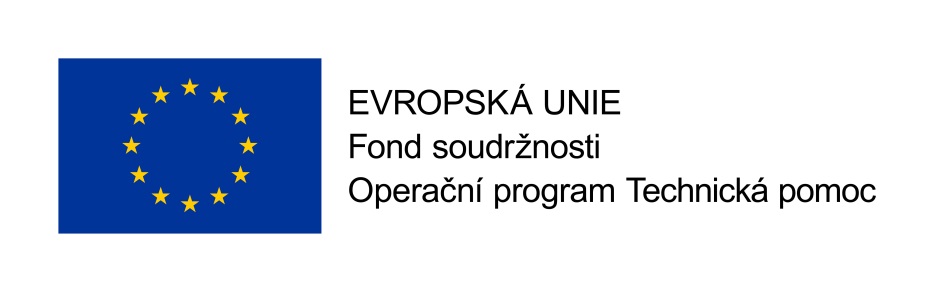 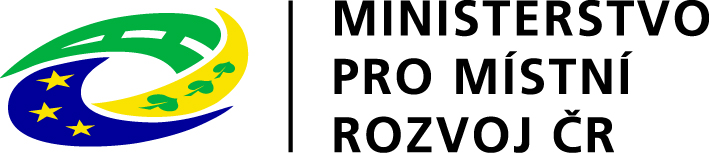 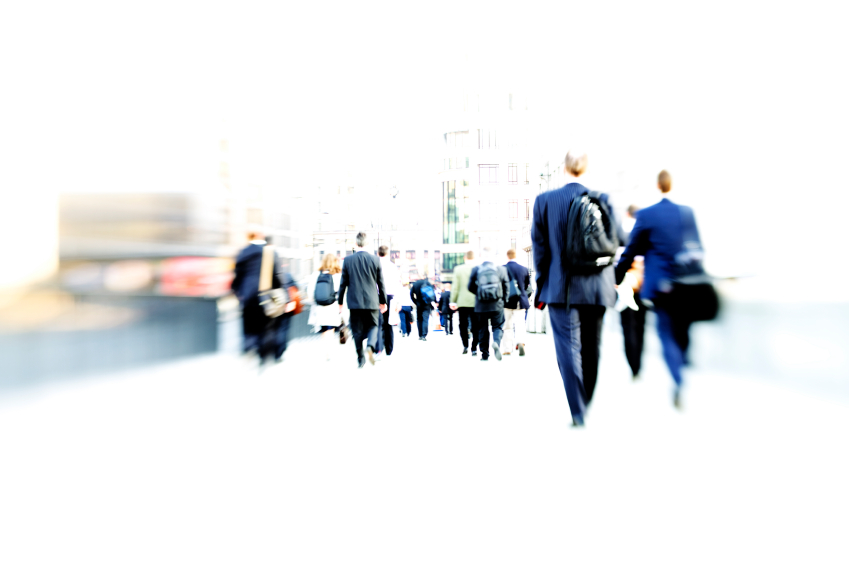 Informovanost o fondech EU
Červen 2017
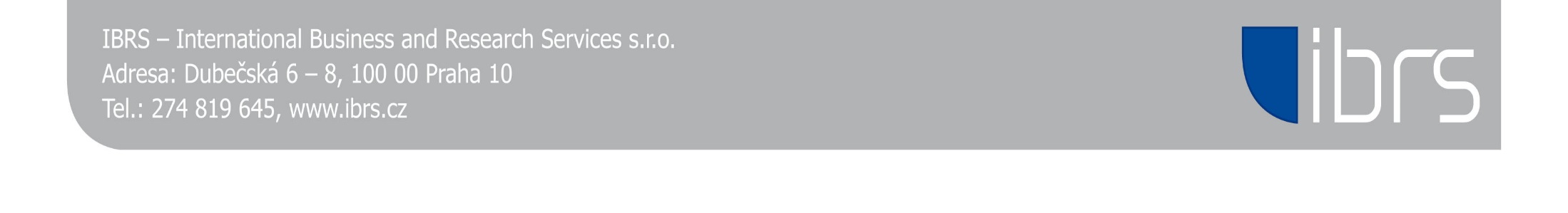 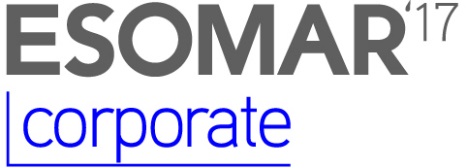 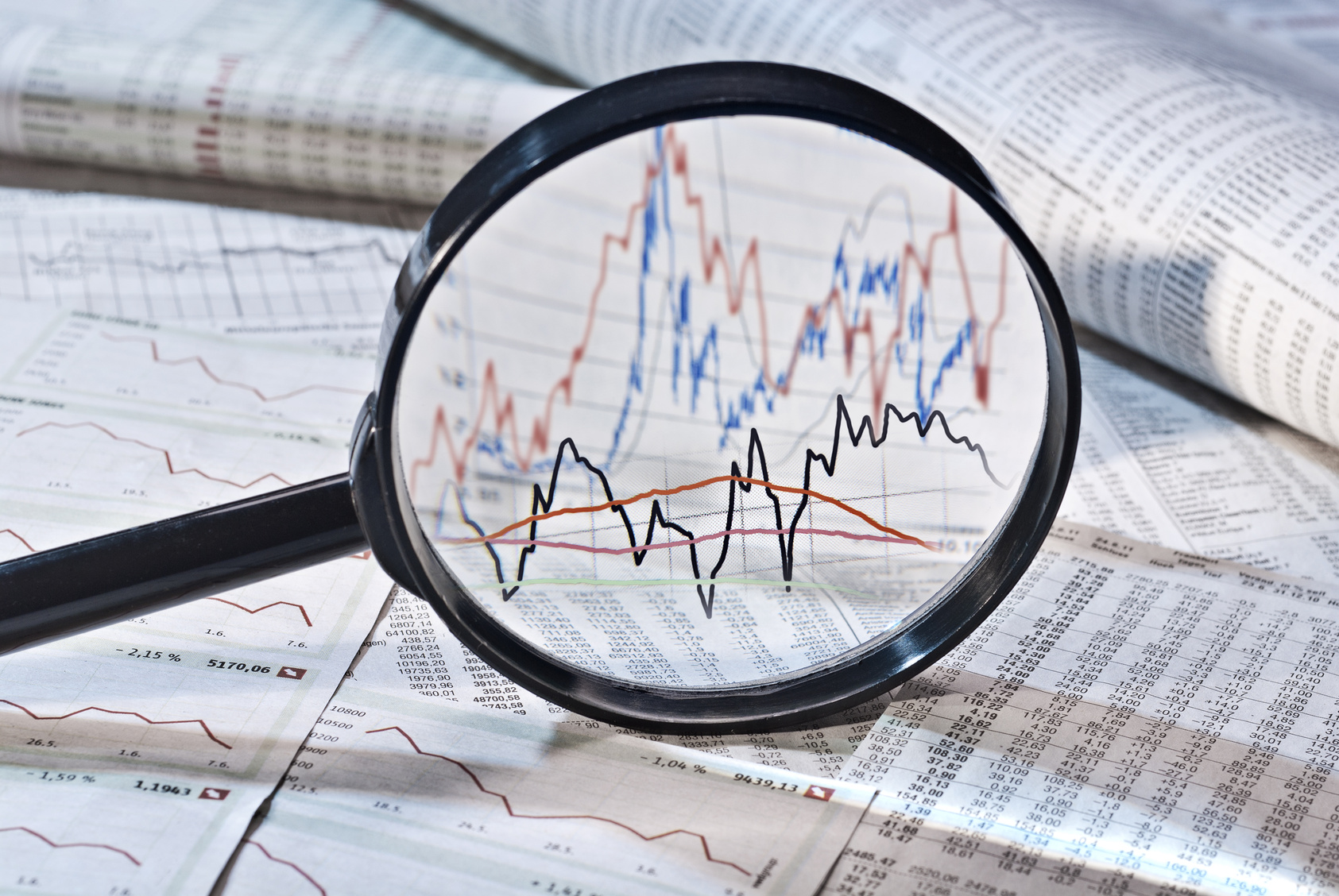 Background a cíle projektu
MMR spustilo novou kampaň na čerpání prostředků z fondů EU v období 2014-2020.
Hlavním cílem průzkumu bylo zjistit povědomí široké veřejnosti o problematice fondů EU v návaznosti na probíhající kampaň k fondům EU.
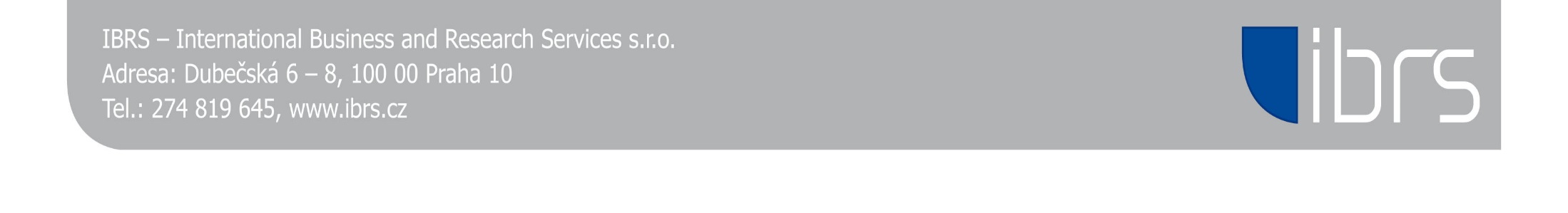 2
Metodologie
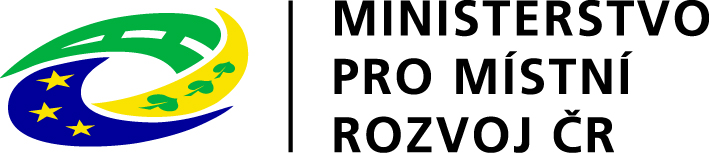 MMR pro testování dodalo vizuál a spot reklamní kampaně
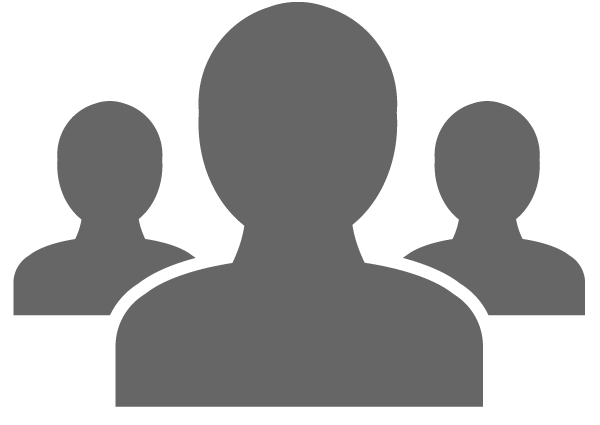 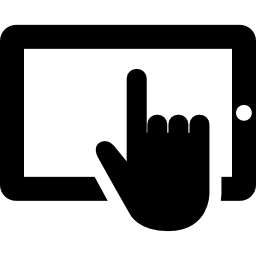 CELKEM 1500 respondentů
(reprezentativní vzorek ČR, 18+, dle územních jednotek NUTS II)
Sběr dat CAWI
/online panel/
délka dotazníku cca 10 min.
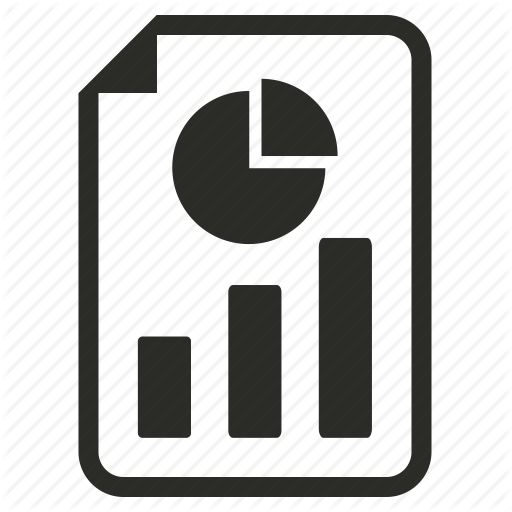 Výstupy:
 závěrečná zpráva ppt, tabulky v Excelu
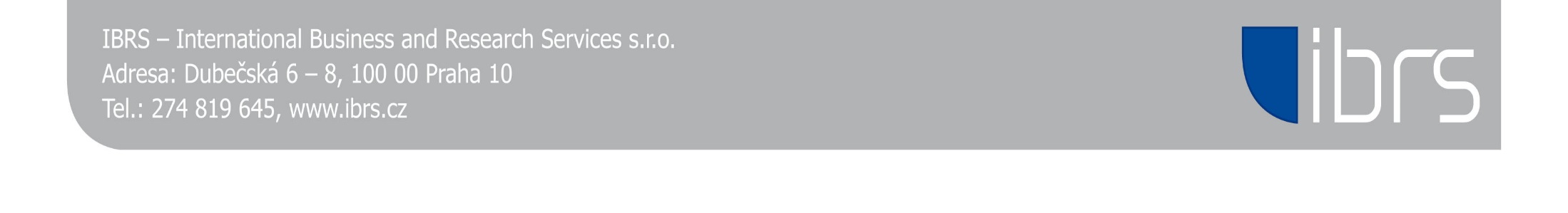 3
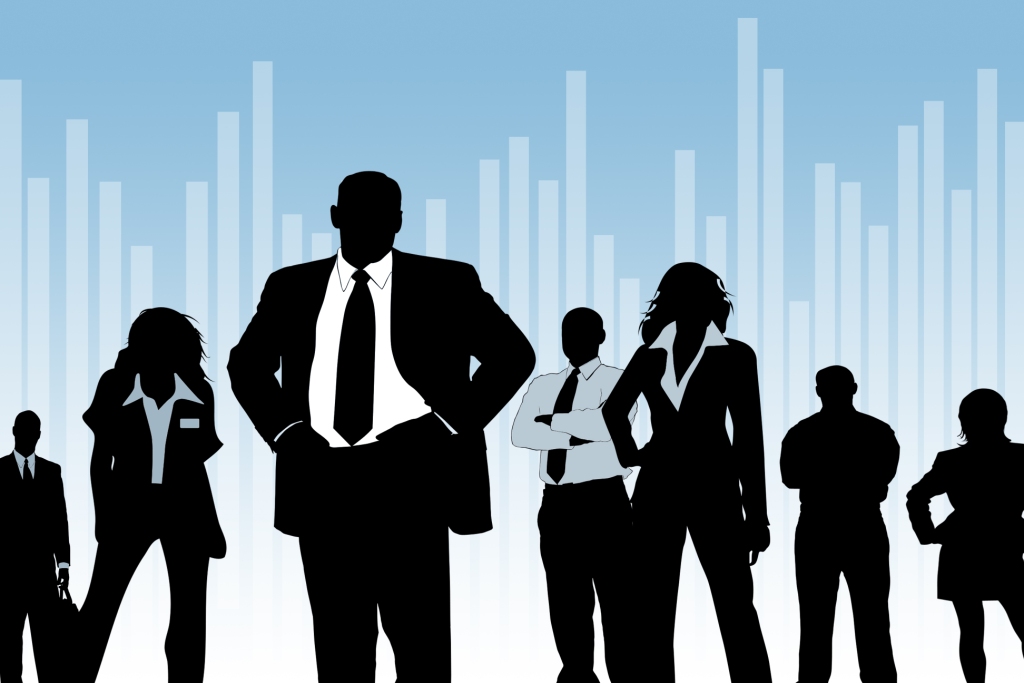 Summary
Povědomí o fondech EU je stále na vysoké úrovni, klesá však zaznamenání reklamních kampaní.
Evropské fondy hodnotí respondenti jako přínosné především pro život obyvatel ČR a pro jejich kraj/region, méně již pro ně samotné.
Pouze 3 z 10 respondentů si myslí, že využití peněz z evropských fondů je v ČR dostatečně průhledné a transparentní.
Informace o evropských fondech respondenti nejčastěji čerpají z televize a z internetu. Tato média jsou také považována za nejsrozumitelnější.
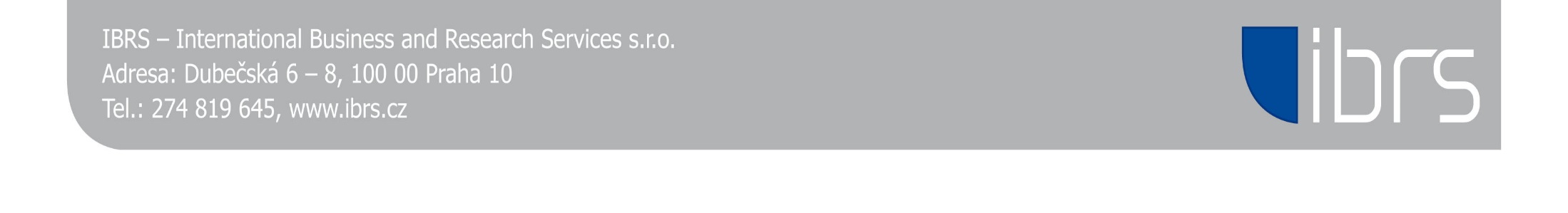 4
Mírný pokles povědomí o EU fondech i znalosti nějakého projektu financovaného z EU.
86%
má povědomí o evropských fondech
- 2%
56%
zná nějaký projekt financovaný z evropských fondů
- 4%
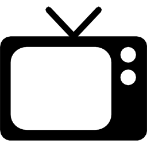 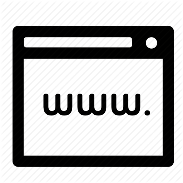 47 %
43 %
Hlavní zdroje informací:
(Stat. chyba 2/2016: max. 2,9 %)
Televize
Internet
(Stat. chyba 6/2017: max. 2,1 %)
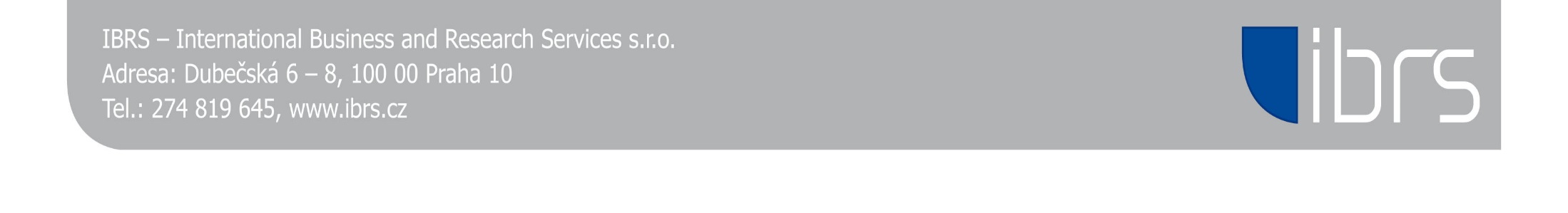 5
Nízké povědomí o reklamních kampaních o problematice evropských fondů, vyšší u reklam na podporu projektů z EU dotací – u obou však proti minulé vlně pokles.
zaznamenalo reklamu věnovanou problematice EU fondů
20%
financování školství, vzdělání, budování silnic, existence fondů EU, kotlíková dotace, …
- 5%
31%
zaznamenalo reklamu na podporu projektů z dotací EU, které se týkaly zaměstnanosti, vybavení škol, nemocnic, infrastruktury
- 6%
(Stat. chyba 2/2016: max. 2,9 %)
(Stat. chyba 6/2017: max. 2,1 %)
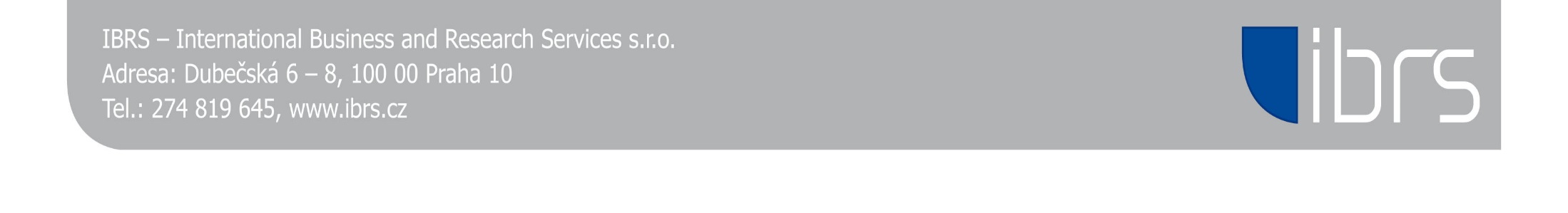 6
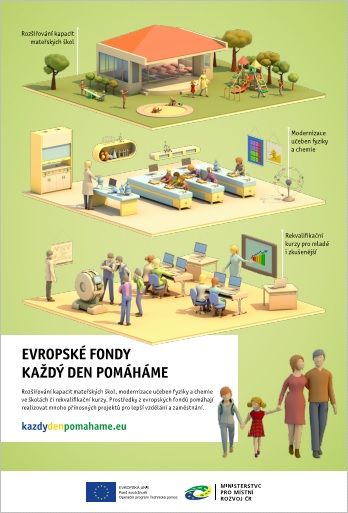 Respondentům byla představena kampaň (reklamní spot a vizuál).
50%
- 8%
zaznamenalo tuto konkrétní reklamu/kampaň
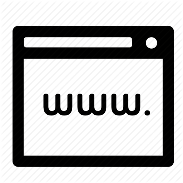 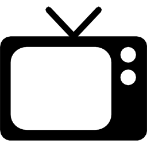 Nejčastěji zaznamenáno prostřednictvím:
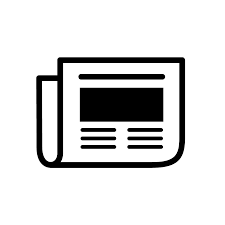 38 %
88 %
12 %
(Stat. chyba 2/2016: max. 2,9 %)
(Stat. chyba 6/2017: max. 3,0 %)
Televize
Internet
Noviny
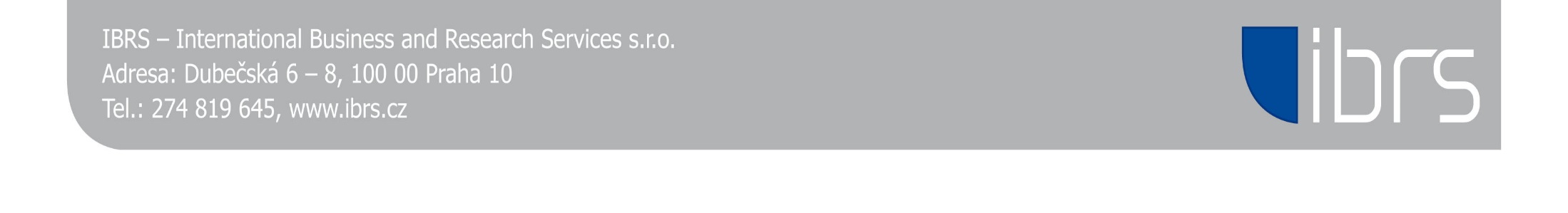 7
Atraktivnost reklamy klesla na úroveň benchmarku, srozumitelnost se drží stále nad úrovní benchmarku.
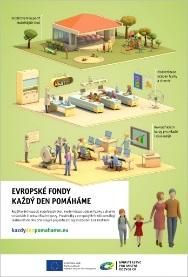 Reklama je pro Vás:
Hodnota benchmarku
60%
atraktivní
60%
- 7%
85%
81%
srozumitelná
(Stat. chyba 2/2016: max. 2,9 %)
- 2%
(Stat. chyba 6/2017: max. 2,1 %)
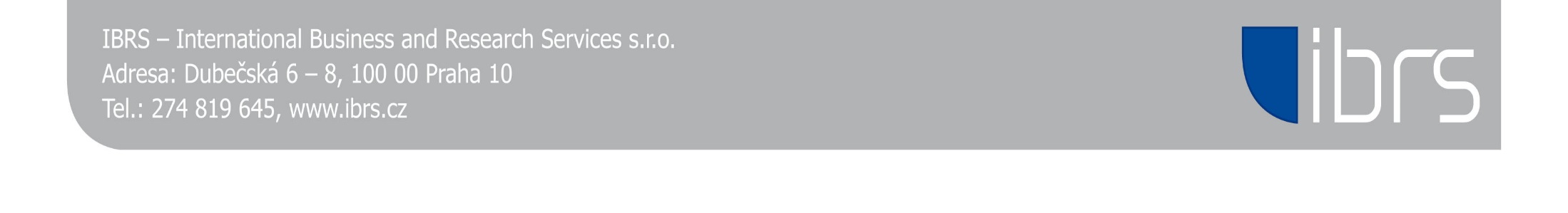 8
Nárůst důvěryhodnosti i zjišťování nových informací na základě reklamy.
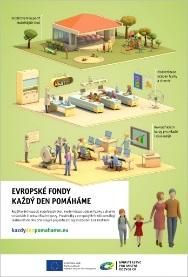 66%
informace jsou důvěryhodné
+ 3%
*hodnota benchmarku -  44%
36%
motivuje ke zjištění dalších informací
33%
zjistili novou informaci
podpora školství, podpora školek, kam se investuje, rekvalifikace, podpora vzdělání, …
(Stat. chyba 2/2016: max. 2,9 %)
+ 4%
(Stat. chyba 6/2017: max. 2,1 %)
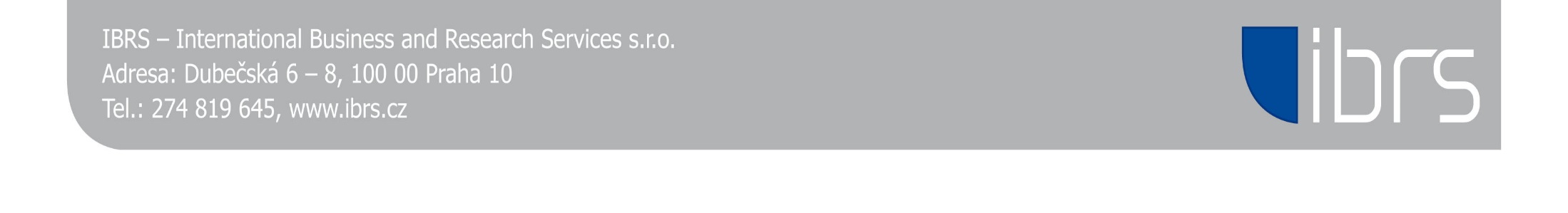 9
Podle respondentů jsou informace o evropských fondech pro zájemce především dobře dostupné.
(Stat. chyba 2/2016: max. 2,9 %)
(Stat. chyba 6/2017: max. 2,1 %)
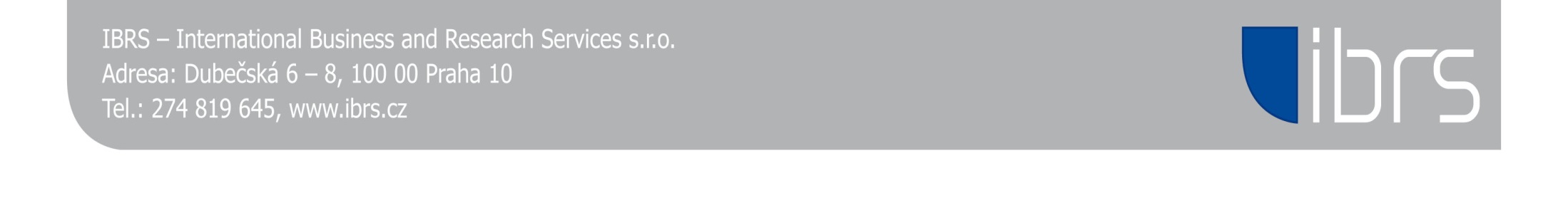 10
1/ Všechny projekty IBRS  jsou prováděny v souladu s mezinárodním kodexem ICC ESOMAR. 
2/ IBRS se zavazuje veškeré informace a podklady získané v souvislosti s jednotlivými projekty, zejména pak ty, které mají charakter obchodního tajemství, nebo důvěrných informací /označeno klientem/, nezneužívat ve prospěch svůj ani třetí osoby a neposkytovat je třetím osobám bez výslovného písemného souhlasu klienta. 
3/ Stejně se zavazuje klient, že nebude zneužívat ve prospěch svůj ani třetí osoby a neposkytovat třetím osobám bez výslovného písemného souhlasu IBRS důvěrné informace týkající se IBRS. Za důvěrné informace se považují především informace o produktech a výzkumných technikách IBRS, jakož i klientech a organizační struktuře, dále informace týkající se metodiky zpracování výzkumů a to včetně dotazníků, algoritmů apod. Za důvěrné informace se považují též ty, u kterých to logicky vyplývá z jejich povahy.
4/ Veškeré výsledky získané prostřednictvím projektů jsou výhradním vlastnictvím klienta. Všechny výzkumné materiály jsou v IBRS archivovány po dobu šesti měsíců po skončení projektu. 
5/ Pokud v průběhu projektu nastanou skutečnosti, které nebylo možné předem předpokládat a tyto skutečnosti mají dopad na cenu, bude o nich klient neprodleně informován a cena bude na základě vzájemné dohody upravena.
… děkujeme…
Jiří Pytelka
pytelka@ibrs.cz
GSM 731615026
Tomáš Horejsek
horejsek@ibrs.cz
GSM 605972633
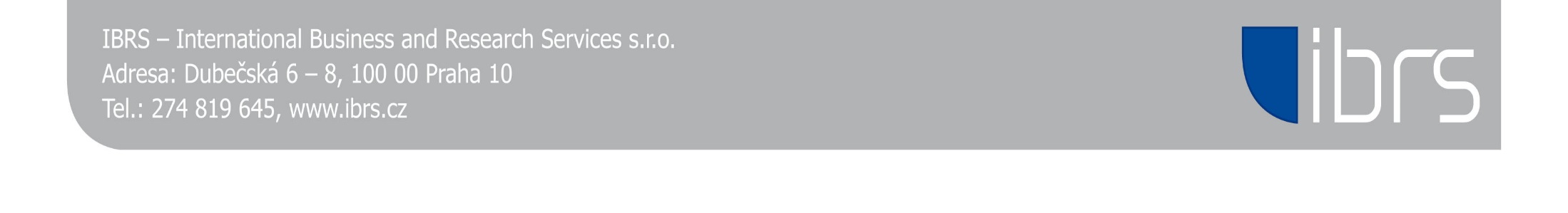 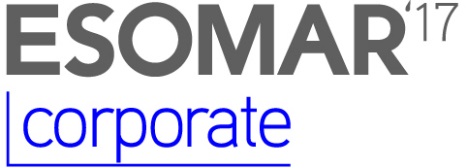 11